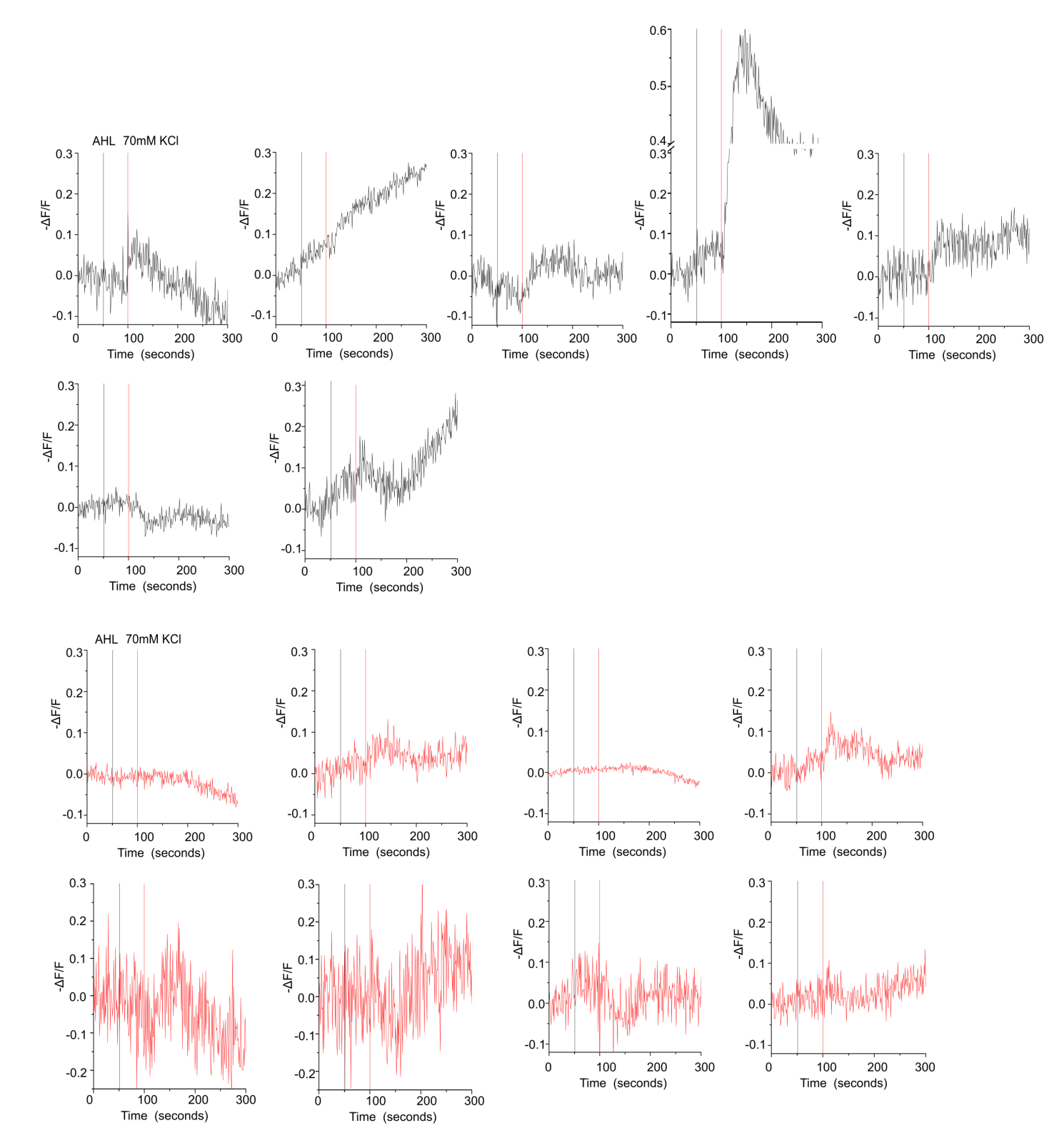 [Speaker Notes: Traces for changes in Arclight fluorescence in individual brains upon stimulation with 70mM KCl stimulation. MB296B GAL4 > UAS Arclight (Black) and MB296B GAL4 > UAS ItprDN; UAS Arclight (Red).]